GENÇLİK DÖNEMİ ÖZELLİKLERİ
Doç.Dr. Gonca POLAT
ERGENLİK
Çocukluktan yetişkinliğe geçiş 

«İnsanda, bireyin yetişkine özgü ayrıcalıklarının kendisine verilmediğini hissettiği zaman başlayan ve yetişkinin tüm gücü ve toplumsal konumu toplum tarafından bireye verildiği zaman sona eren gelişim dönemi» 

«fırtına ve stres» zamanı (Stanley Hall)
“Bugünlerde gençler kontrolden çıkmış durumda. Kaba bir şekilde yemek yiyorlar. Yetişkinlere karşı saygısızlar. Ebeveynlerine karşı çıkıyorlar ve öğretmenleri sinirlendiriyorlar.”
“Günümüzün gençleri öyle umursamaz ki ileride ülke yönetimini ele alacaklarını düşündükçe umutsuzluğa kapılıyorum. Bizlere, büyüklere karşı saygılı olmayı, ağırbaşlı davranmayı öğretmişlerdi. Şimdiki gençler kurallara boş veriyorlar. Çok duyarsızlar ve beklemesini bilmiyorlar.”
“Bugünlerde gençler kontrolden çıkmış durumda. Kaba bir şekilde yemek yiyorlar. Yetişkinlere karşı saygısızlar. Ebeveynlerine karşı çıkıyorlar ve öğretmenleri sinirlendiriyorlar.”
“Günümüzün gençleri öyle umursamaz ki ileride ülke yönetimini ele alacaklarını düşündükçe umutsuzluğa kapılıyorum. Bizlere, büyüklere karşı saygılı olmayı, ağırbaşlı davranmayı öğretmişlerdi. Şimdiki gençler kurallara boş veriyorlar. Çok duyarsızlar ve beklemesini bilmiyorlar.”

 Aristoteles, M.Ö 350.
Ergenlik
Zorluk
Riskler 
FIRSATLAR?

Ergenlik biyolojik olarak başlar, kültürel olarak sona erer
Erinlik (puberty) 
Yetişkin rollerin üstlenilmesi.
Ergenlikte gelişim görevleri
Bedensel, toplumsal, bilişsel olgunlaşma dönemi 
Bedensel özellikleri kabul etmek ve bedenini etkili biçimde kullanmak
Yaşıtlarla yeni ve daha olgun ilişkiler kurmak 
Anne baba ve diğer yetişkinlerden bağımsızlaşmak
Ekonomik bir mesleğe hazırlanmak 
Evliliğe ve aile yaşamına hazırlanmak
Toplumsal bakımdan sorumlu bir davranışı istemek ve gerçekleştirmek
Değer, ahlak sistemi ve bir ideoloji geliştirmek
Bedensel ve cinsel gelişim
Bedensel değişimler 
Birincil ve ikincil cinsiyet özellikleri 
Beden imgesi 
Cinsel ilgiler
Bilişsel gelişim
Piaget- Soyut işlem düşüncesi 
Ergen benmerkezciliği 
Düşsel seyirciler
Ahlak gelişimi
Kohlberg
Gelenek öncesi dönem 
Gelenek dönemi 
İyi çocuk eğilimi
Yetke eğilimi
Gelenek sonrası dönem 
Sosyal anlaşma eğilimi 
Evrensel ahlak ilkeleri eğilimi
Eisenberg- Prososyal ahlak kuramı
Kişilik Gelişimi ve Toplumsal Davranış
Aile ilişkileri 
Kuşak farklılığı 
Bağımsızlık 
Kimlik bunalımı 
Ebeveyn yokluğu 
Ebeveyn tutumları 
Akran İlişkileri 
Klik
Yığın
Çete
Kişilik Gelişimi
Erikson: Kimliğe Karşı Rol Karışıklığı 

Okul Deneyimleri 
Drop-out- okuldan ayrılma
Kendini gerçekleştiren kehanet 
Meslek seçimi 

Ergenlik sorunları
Ergen suçluluğu
Madde bağımlılığı
Ergen gebeliği
Beyin araştırmalarındaki gelişmeler
Beyin plastisitesinin en yüksek olduğu ikinci dönem (ilki 0-3 yaş arası)

Yani;
Beyin, gelişim sürecindeki deneyimlerden oldukça etkilenmektedir. Olumsuz deneyimler kadar olumlu deneyimler de önemli.

Fırsatlar! 
«Kötü karakter»den çok «kötü yargı» sonucu olumsuz davranışlar. 
Cezalandırma-yargılama. 
Kendilik kontrolü- davranış ve duyguları kontrol edebilme
Ödül odaklılık
Yoksun gençler: Kazananlar- Kaybedenler
Ekonomik yoksunluk
İhmal, istismar,
Adaletle sorun yaşayan gençlerin prefrontal korteksinde gelişme daha az olacağından dürtü kontrolü sağlamada zorluk. 
OKUL’un rolü: Bilişsel olmayan becerilerin geliştirilmesinde okulun önemi- karakter gelişimi.
Gençlik Döneminin Sosyolojik Anlamı Üzerine: Gençlik Laftır!
« Gençlik döneminin sınırları toplumsal olarak çizilmektedir»
«Gençlik laftır» Pierre Bourdieu 
«21. yy’da gençlik uzamıştır»
Neoliberal sistem içerisinde gençlik 
İşsizlik, aileye bağımlılık ve (sosyal) devlet
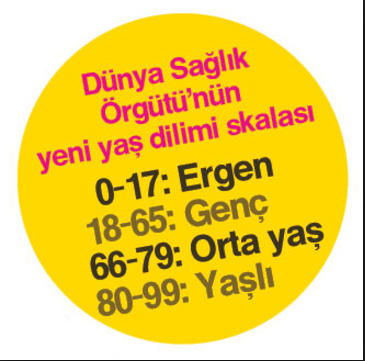 Gençliğe ilişkin iki paradigma
Tehdit olarak gençlik paradigması 
Tutarsızlık, biyolojik ve zihinsel kargaşa ile biçimlenmiş, bir an önce aşılarak toplumsal hayata entegre olunması gereken bir yaş dönemi içerisindeki bir toplumsal grup. 
Gençlerin sorunlarından çok, gençlerin toplumda yol açtığı sorunlara odaklı. 
Sürtüşme, tehlikelilik ve damgalama üçlüsü 
Denetlenmesi ve karar mekanizmalarına katılımlarının engellenmesi gereken bir toplumsal grup. 
Gençlik karşıtlığı?
Gençliğe ilişkin iki paradigma
Kaynak olarak gençlik paradigması 
Gençlik, toplum için bir kaynak 
Katılım önemsenir. 
Gençlik pratikleri ile ilgili bilgi edinme. Tüm bu pratikleri ikincil sosyalleşme alanları olarak kabul etme. 
Çoğulluk.
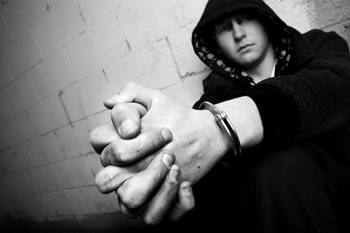 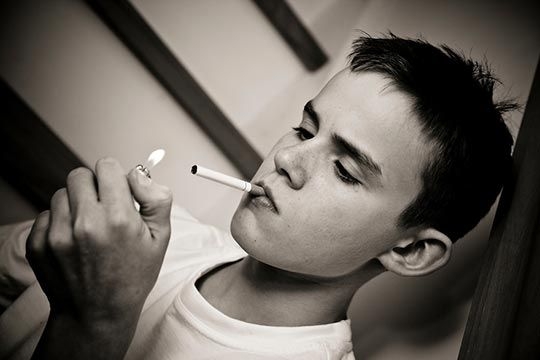 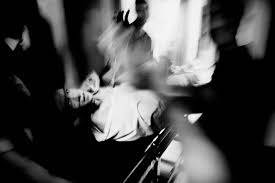 Türkiye’de Gençlik
GENÇLİK MİTİ 

İdeal gençlik nasıl tanımlanıyor?
İdeal gençlik tanımlarında zaman içerisinde nasıl bir farklılaşma görülmekte? 
İdeal gençlerin karşıtı tehlikeli gençler kimler?